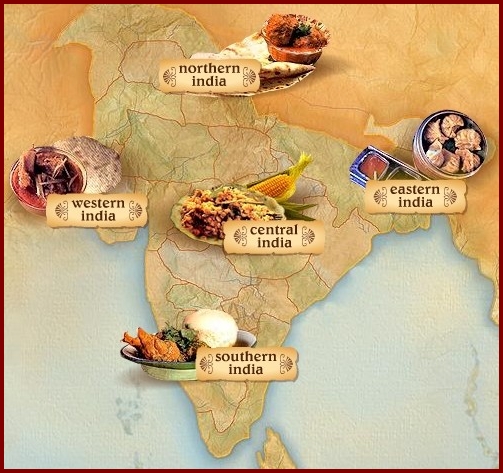 Our food
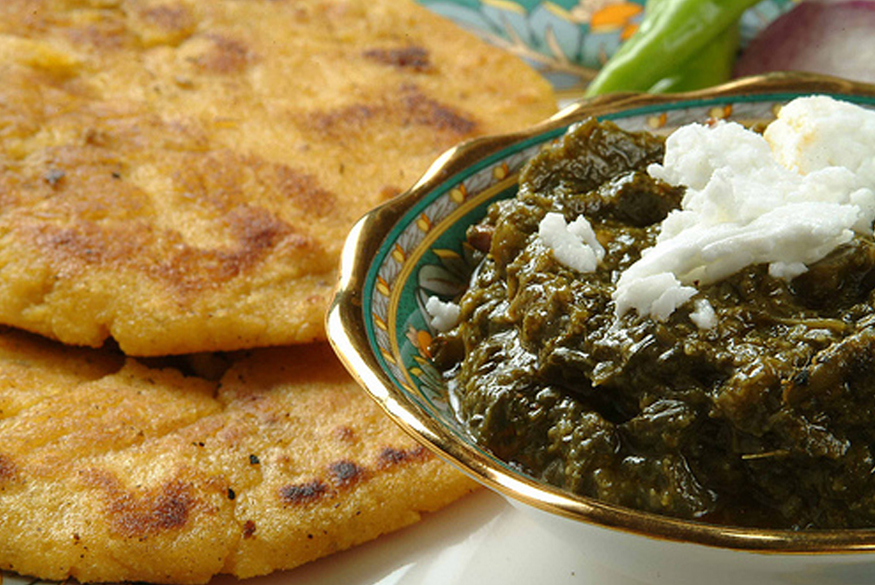 Makki-ki-roti
From
 Punjab
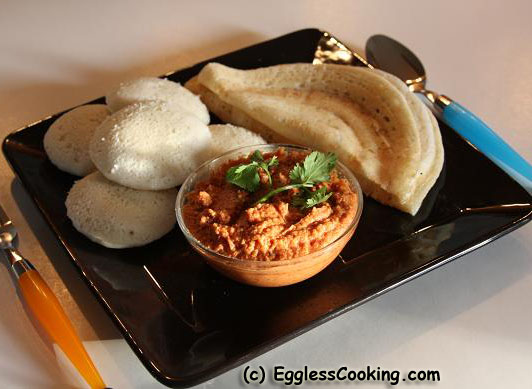 DOSA SAMBHAR
 FROM
TAMIL NADU
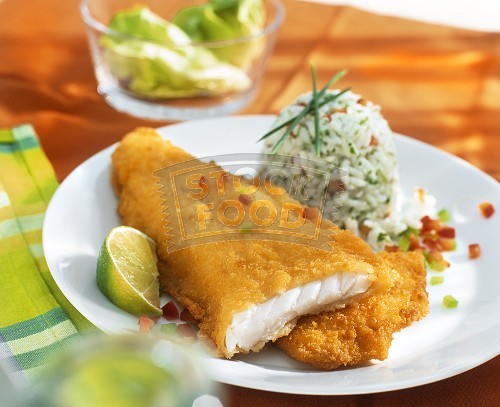 FISH AND RICE
FROM 
BENGAL
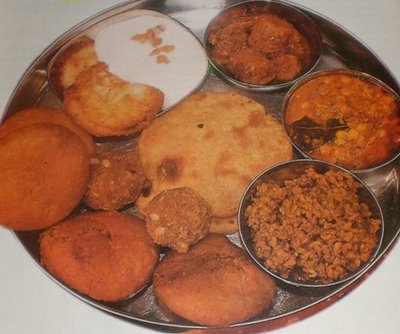 DAL-BATTI CHURMA
FROM
RAJASTHAN
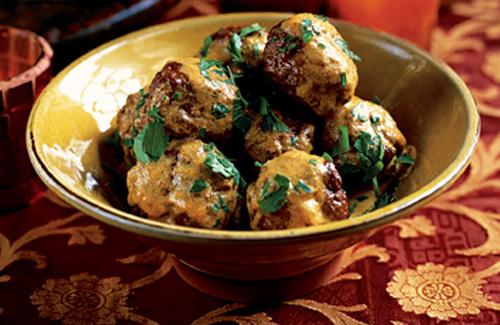 GOSTABA
FROM
KASHMIR
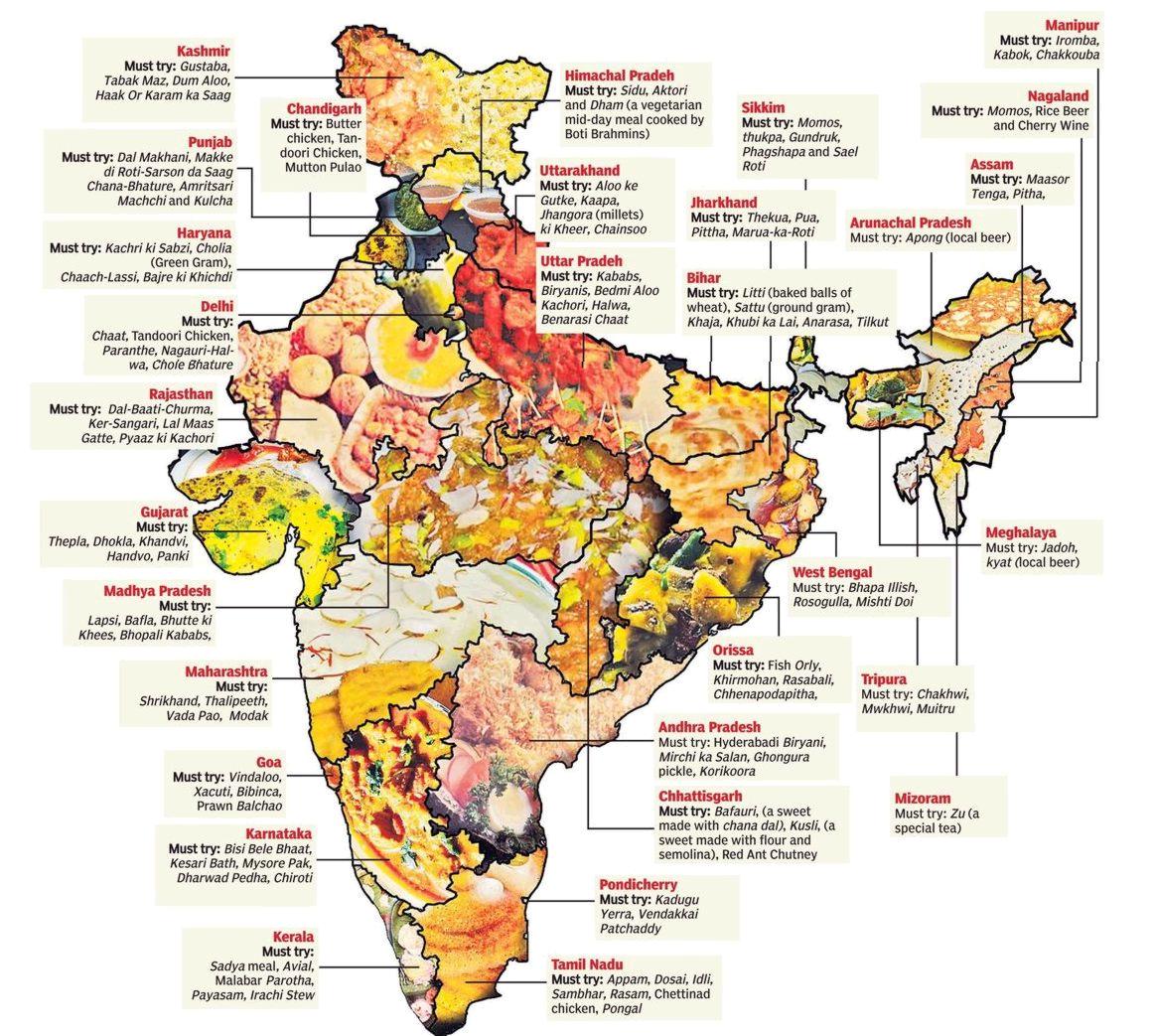 PEOPLE EAT DIFFERENT
 VARIETY OF FOOD IN INDIA
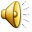 DIFFERENT DISHES
ARE MADE ON 
DIFFERENT OCCASIONS LIKE 
FESTIVALS,MARRIAGES OR BIRTH OF A CHILD.
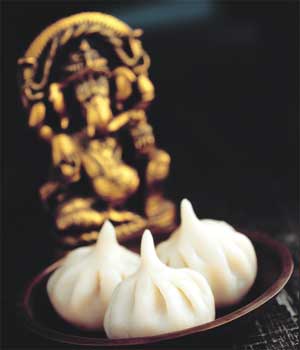 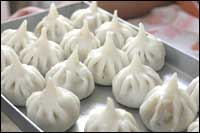 MODAK IS MADE 
DURING THE FESTIVAL
OF GANESH CHATURTHI
LADOO AND BURFI
ARE MADE IN
 MARRIAGES
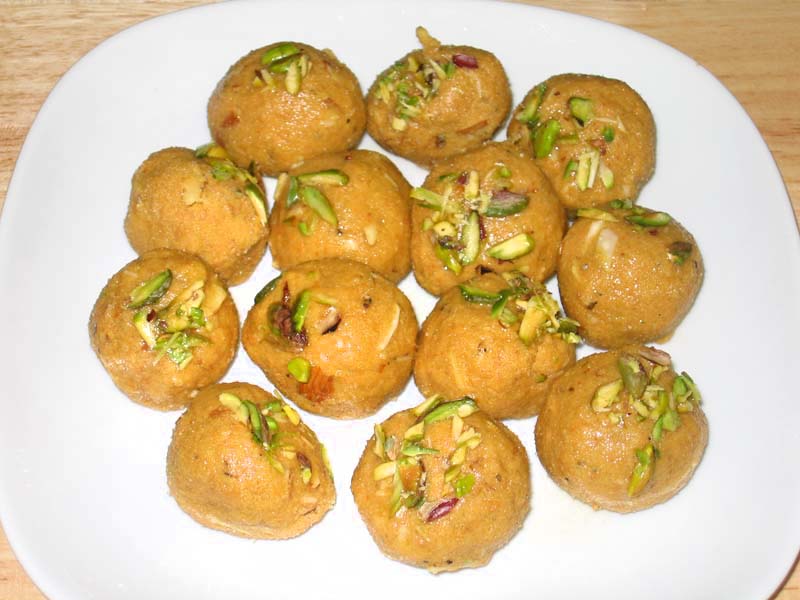 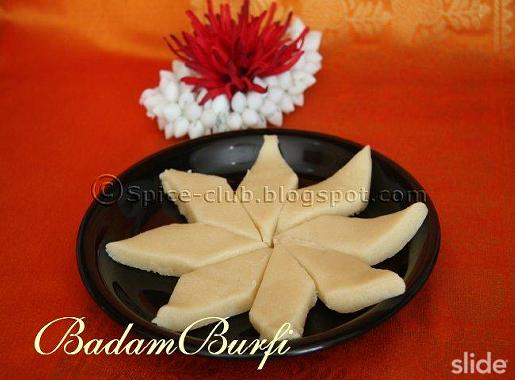 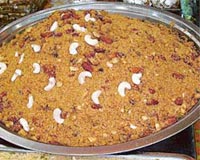 MOTHER OF A NEW 
BORN BABY IS FED
PANJIRI
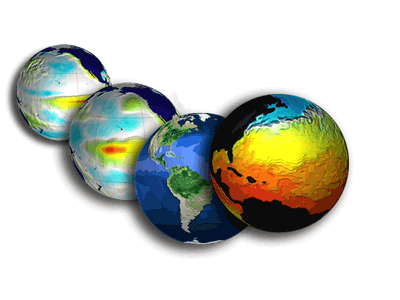 FOOD HABITS DEPENDS UPON 
CLIMATE
CROPS GROWN IN THAT AREA.
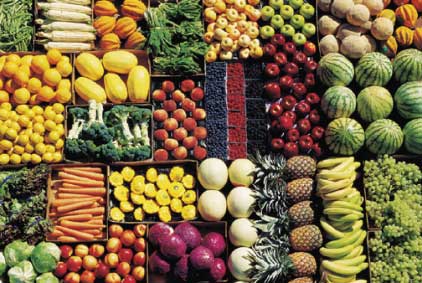 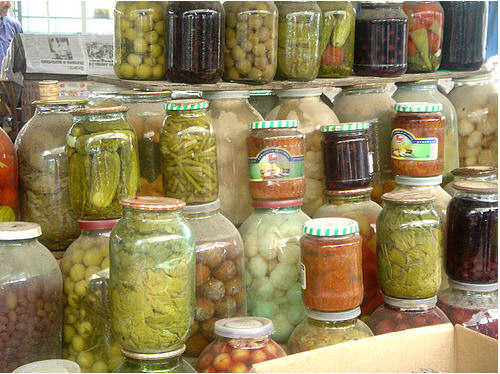 PEOPLE OF RAJASTHAN
AND GUJARAT USE GREAT
VARIETY OF DALS AND
ACHARS.
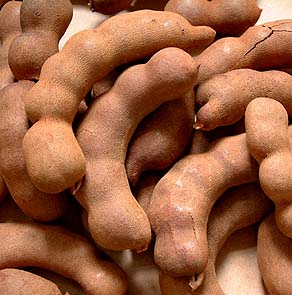 PEOPLE OF TAMIL NADU USE A LOT OF 
TAMARIND.
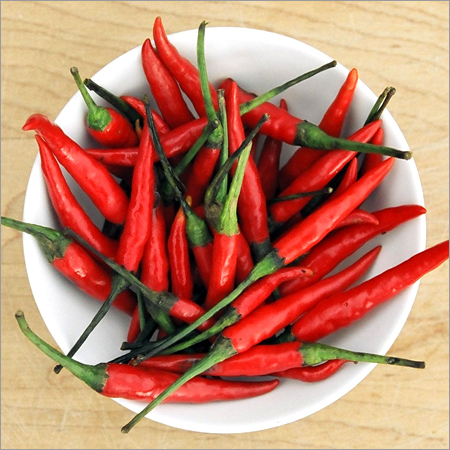 PEOPLE OF 
ANDHRA PRADESH
USE A LOT OF CHILLIES.
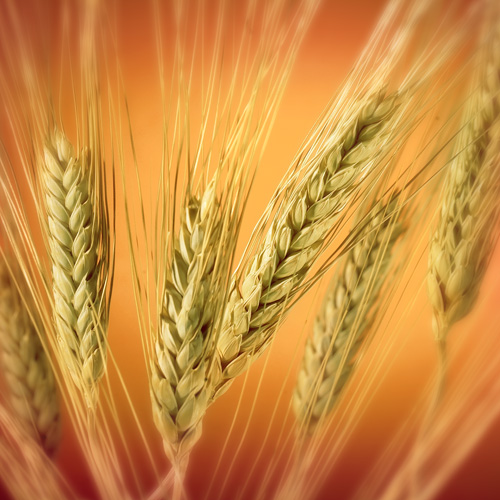 PEOPLE OF PUNJAB
GROW A LOT OF
WHEAT .
WHAT IS THE STAPLE 
DIET OF PUNJAB?
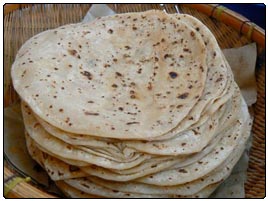 THE STAPLE DIET OF
PUNJAB IS 
CHAPPATTIS.
WHAT IS THE STAPLE
DIET OF 
SOUTH INDIA?
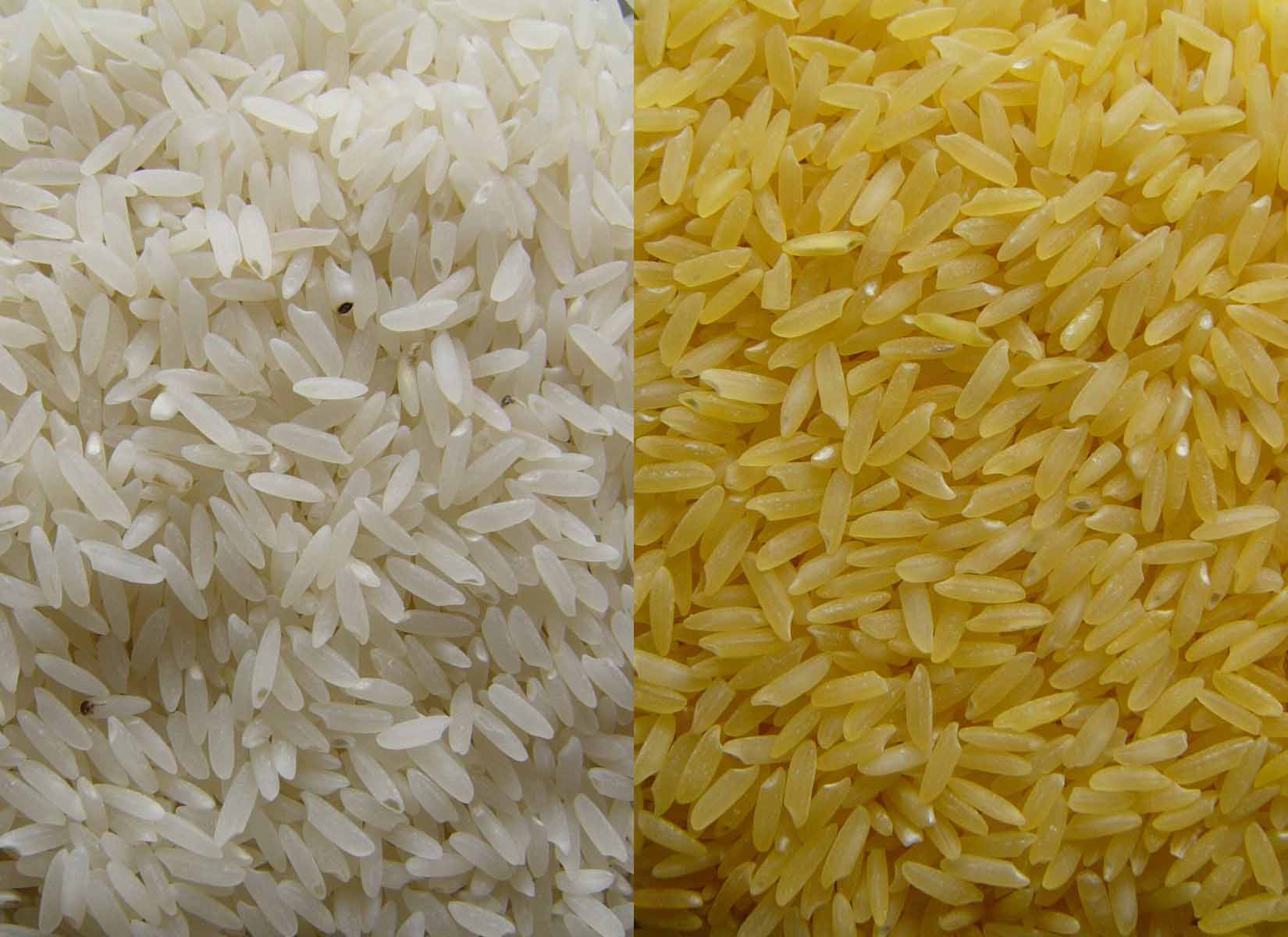 RICE IS THE STAPLE
DIET OF SOUTH
INDIA
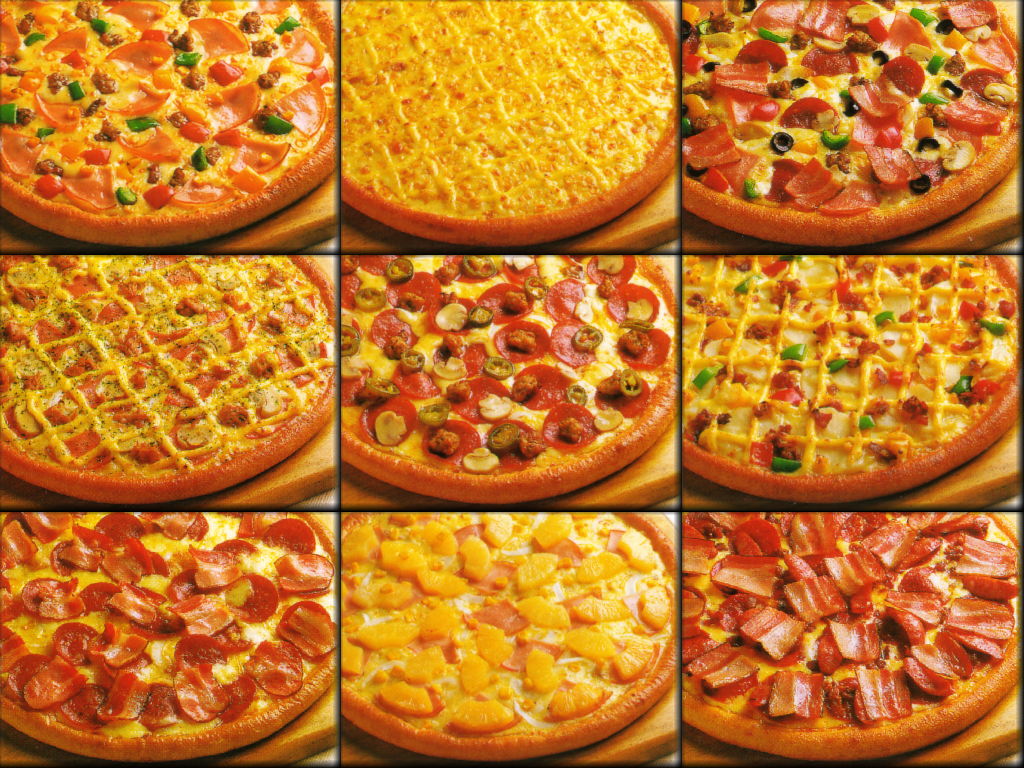 NOW A DAYSKIDS 
EAT A LOT OF 
PIZZAS.
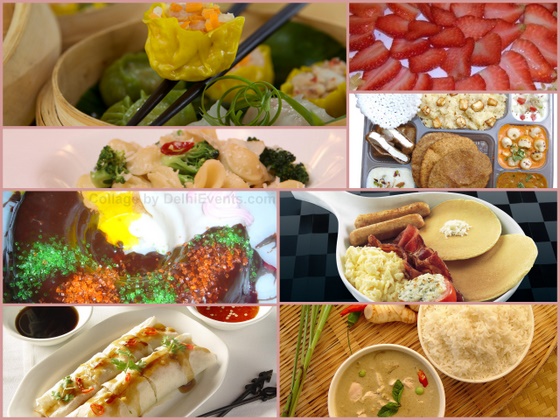 FOOD WHICH IS NOT 
HAVING ANY  KIND OF
MEAT IS VEGETARIAN 
FOOD.
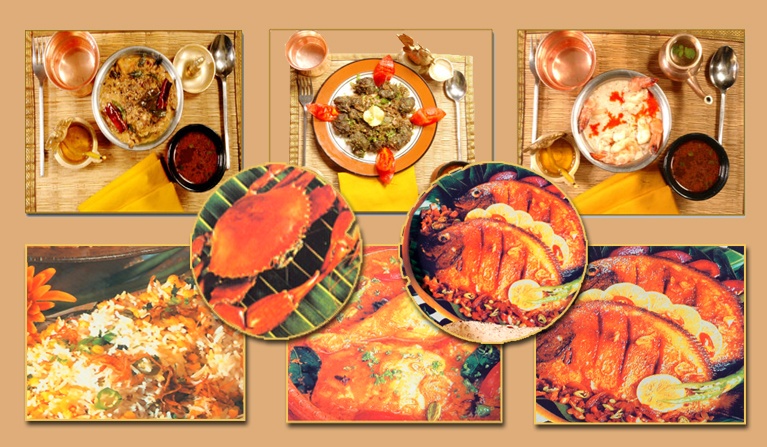 FOOD WHICH IS HAVING
MUTTON,EGGS AND FISH 
IS NON-VEGETARIAN 
FOOD
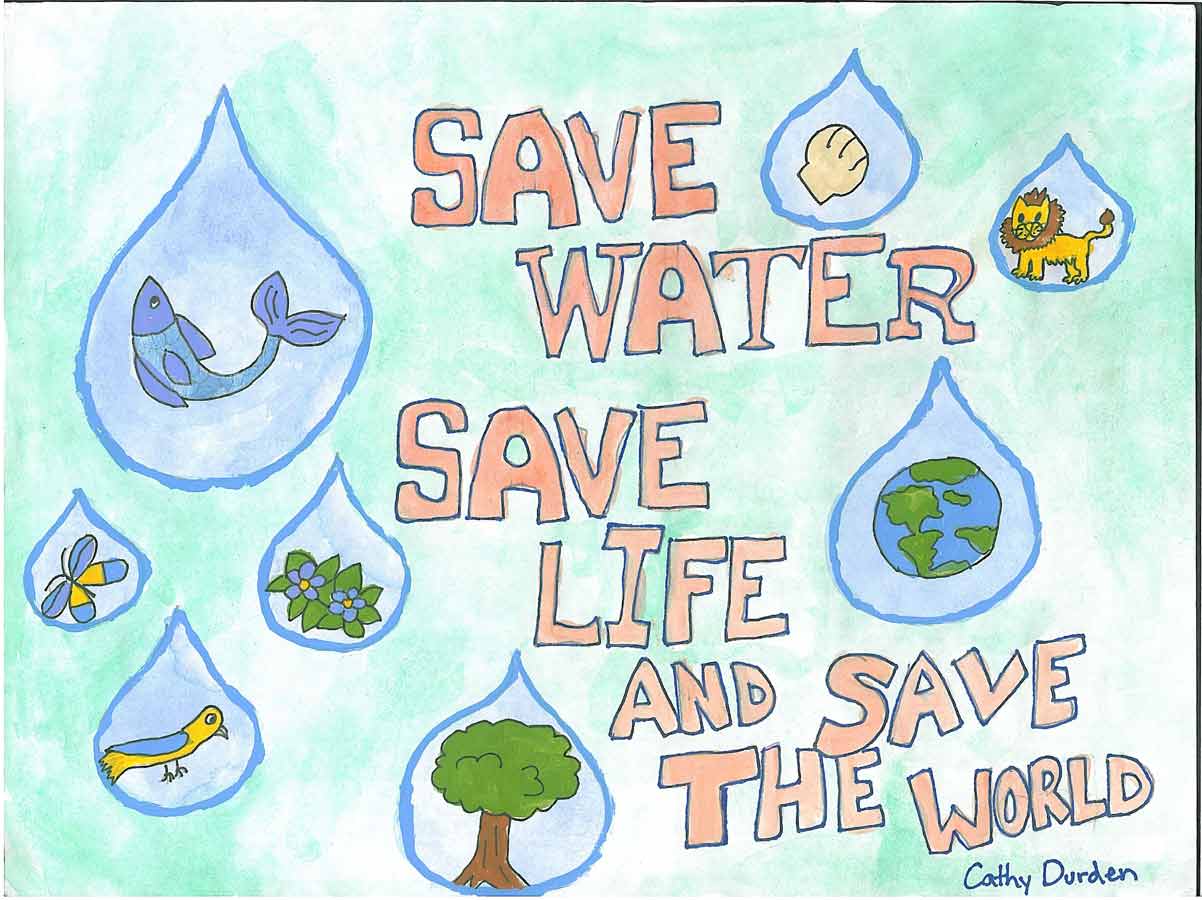 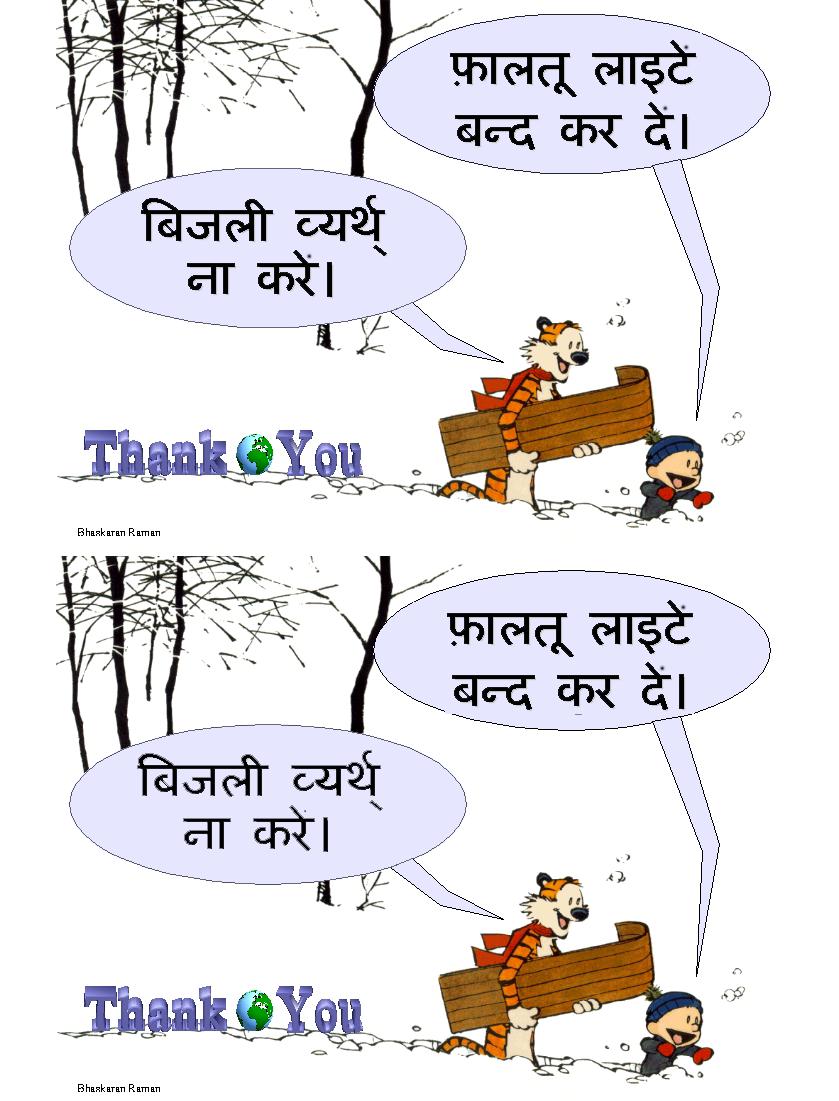 SAVE ELECTRICITY
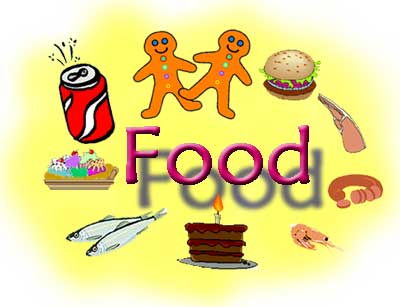 SAVE